VIM IDE
Tricks
Install and basic usage

Coding IDE tricks

Advanced tricks
Why vim IDE tricks?
Fast, you can get vim everywhere.
Specially customized for Giga code environment.
Improve your coding efficiency and reduce bugs!

How to install?
cp /rnd/jchen/newhire_training/envsetup/.gvimrc  ~/
cp -a /rnd/jchen/newhire_training/envsetup/.vim_plug_j/  ~/

Or, new hires can run
/rnd/jchen/newhire_training/util_scripts/vp_newhire
(Be sure to backup your original .gvimrc settings !!!)
(Go through “vimtutor” before this slides!!!)
How to open multiple tabs in gvim
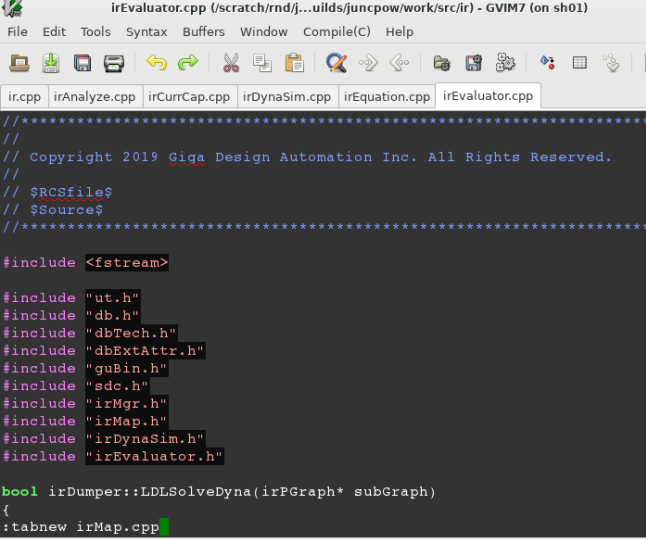 Create new tab:
:tabnew

Switch among tabs:
Ctrl-PageUP
Ctrl-PageDown
Oops… Server Reset, Vim session lost?
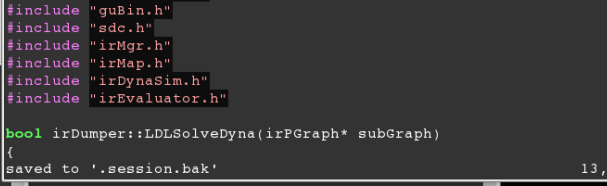 Press ctrl-s to save file
And vim session.

Then Giga server reset…
And you have a happy weekend

On Monday, if you want to restore:
:source .session.bak
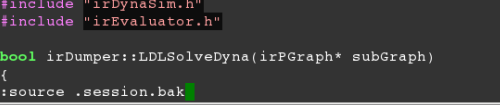 Quick line-by-line compare
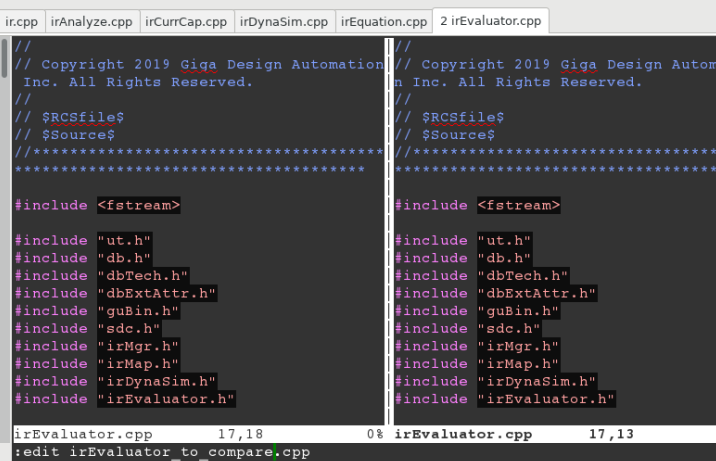 Vertically split:
Ctrl-w-v

Horizontal split:
Ctrl-w-s

Switch among window
Ctrl-w-w
Install and basic usage

Coding IDE tricks

Advanced tricks
How to find definition
Basic:
Ctrl+]将跳到光标所在变量或函数的定义处
Ctrl+T返回



More:
:cs find s ---- 查找C语言符号，即查找函数名、宏、枚举值等出现的地方:cs find g ---- 查找函数、宏、枚举等定义的位置，类似ctags所提供的功能:cs find d ---- 查找本函数调用的函数:cs find c ---- 查找调用本函数的函数:cs find t ---- 查找指定的字符串:cs find e ---- 查找egrep模式，相当于egrep功能
:cs find f ---- 查找并打开文件，类似vim的find功能:cs find i ---- 查找包含本文件的文
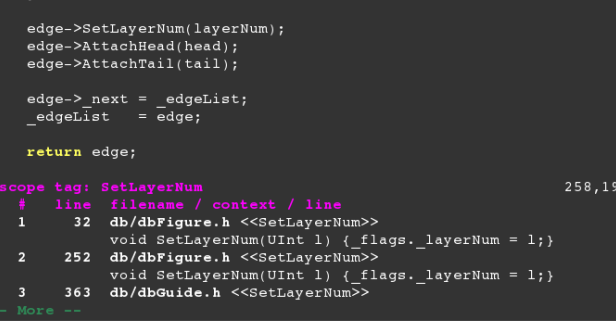 How to compile VP/AG/CHT and navigate errors…
Use menu or:
F7 refresh code, regression, lib, tags..
F5 build VP
F4 F6 jump between compile errors
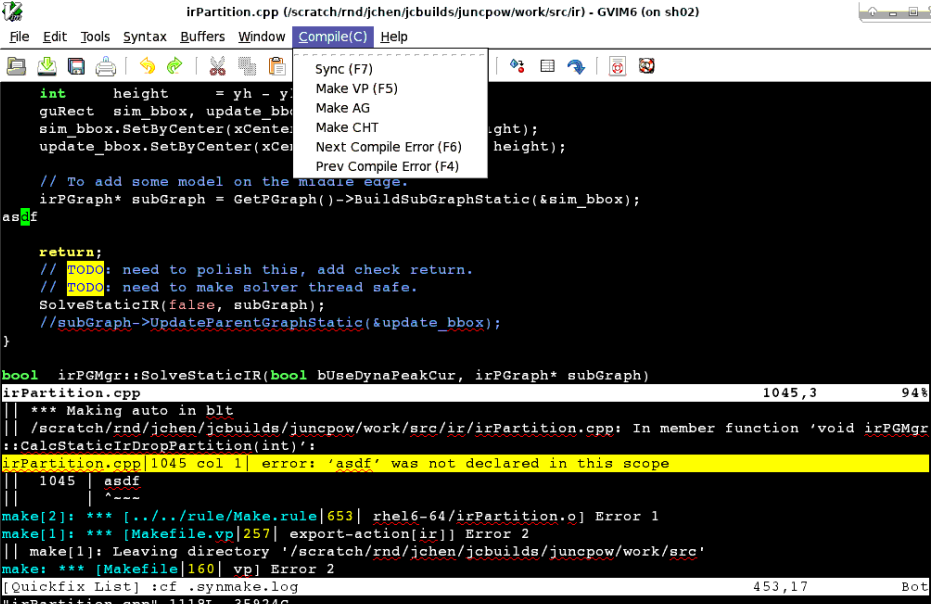 * Sync will perform
Git pull
cscope
[Speaker Notes: cscope 常用选项；
-R:         在生成索引文件时，搜索子目录树中的代码;
-b:         只生成索引文件，不进入cscope的界面;
-q:         生成cscope.in.out和cscope.po.out文件，加快cscope的索引速度;
-k:         在生成索引文件时，不搜索/usr/include目录;
-i:         指定源文件来源位置;
-Idir:     在-I选项指出的目录中查找头文件;
-u:         扫描所有文件，重新生成交叉索引文件;
-C:         在搜索时忽略大小写;
-P path: 在以相对路径表示的文件前加上的path;]
Auto complete, and hint during coding…
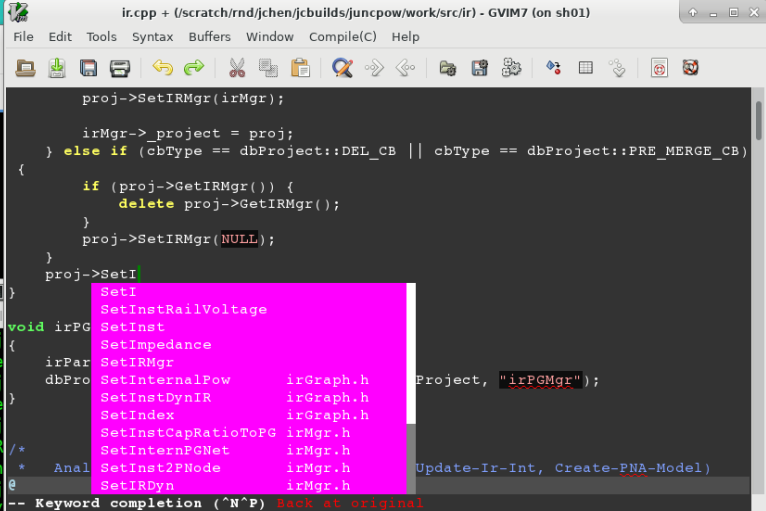 Ctrl-p
Auto complete path, file in CentOS
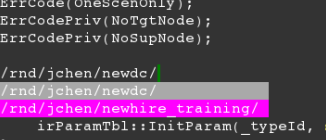 Ctrl-Tab
Install and basic usage

Coding IDE tricks

Advanced tricks (TBD)
Multi-line editing in VIM (Very useful in python)
使用 vim 的时候，经常会有同时注释或解开注释的情况，逐行编辑很浪费时间，下面的同时操作多行的方式

删除操作

control+v 进入 visual block 模式
选中要删除几行文字
d删除
插入操作

control+v 进入 visual block 模式
选中要插入的几行文字，光标停留在最后一行
输入 I 大写，进入编辑模式
输入要插入的内容
esc 稍等一下，就可以了
Recording
VIM Template Coding (TBD)